CSA– 7 Minute Briefing
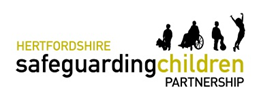 Child Sexual Abuse (CSA)
To be used at Team Meetings – 7 MINUTE BRIEFING
It is not the responsibility of a child to stop sexual abuse and it is never a child’s fault if they are targeted. Offenders take advantage of the inherent vulnerability of CYP, exploiting their age and the power imbalance between children and adults in order to abuse them
WHAT IS CSA - When a child or young person is forced or tricked into sexual activities. They might not know it is abuse or that it's wrong. And they might be afraid to tell someone
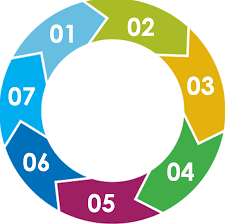 Some of the Signs
Being frightened of some people, places or situations
Bring secretive or withdrawn
Sharp changes in mood or character
Unhealthy or inappropriate sexual behaviour
Physical signs of abuse, like bruises or bleeding in their genital or anal area
Self-harm of eating difficulties
What to do when a child discloses:
Listen actively; be open and curious; do not ask leading questions
Record exactly what the child says
Thank them for telling you
Do not promise you can keep it a secret 
Discuss with a colleague such as a safeguarding lead 
REFER TO CHILDREN’S SERVICES
Here are some of the facts
Two thirds of child sexual abuse is perpetrated by a family member or someone close to the child e.g., babysitter, teacher  (OCC  2015) 
Many CYP do not tell – only 1 in 8 children who are sexually abused are known to the police and CS. 
The Herts Sexual Abuse Referral Centre (SARC) offers free support and practical help to anyone  who has experienced sexual  violence/abuse
Video – Understanding the forensic medical examination
Some barriers to disclosing
Fear they will not be believed
Fear the abuse will get worse
Shame and guilt; Concern about the impact on the family
Fears about other peoples’ prejudice against their culture, race, age, sexuality, gender
Previous distrust of agencies, e.g. Police
SEE. HEAR. STOP THE ABUSE
Learn how to spot the signs of child sexual exploitation
Watch the video